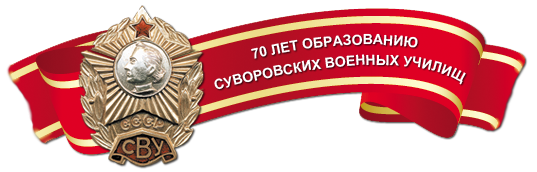 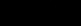 МОЛОДЕЖНЫЙ КЛУБ «СУВОРОВСКАЯ ГОСТИНАЯ»
Подготовка и организация интересных встреч
Проведение «круглых столов»
Мастер-классы
Пресс-конференции
Заседания «Молодежного совета»
2
Обучение
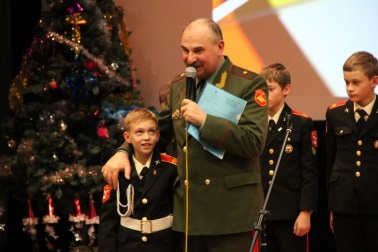 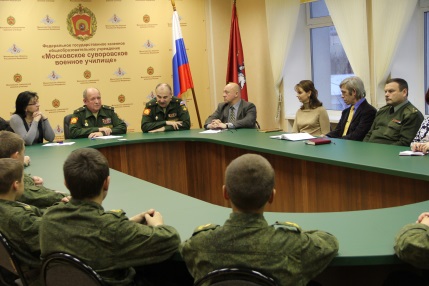 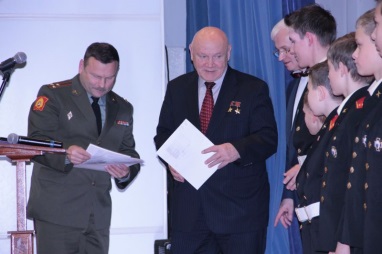 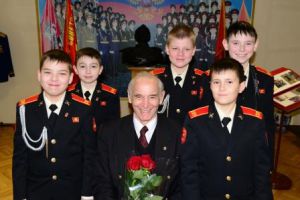 Практика
Мероприятие
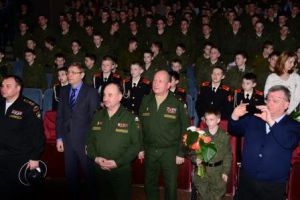 3
Встречи
Семинары
Обучение
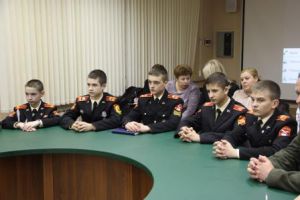 Обучение
Мастер-
классы
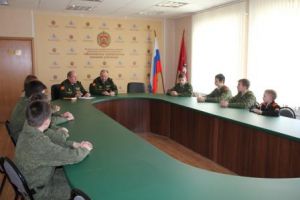 4
Рекомендации
Подготовка
Мероприятие
Практика
Содействие
5
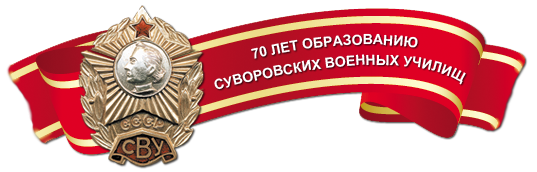 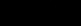 Добро пожаловать в клуб !